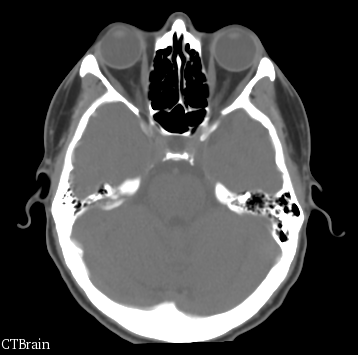 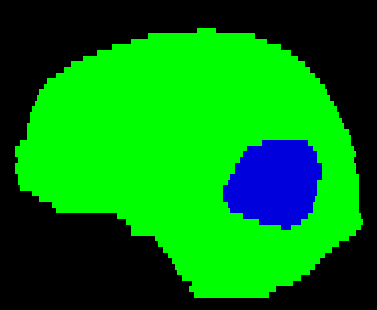 Segment Editor
Structures localized
Segmentation created
3D image or volume
From DICOM, nrrd, etc.
Volumes module
Labelmap volume
nrrd, etc.
3D image
Volumes module
Segmentation (Patient)
Segment (Brain)
Segment(Tumor)
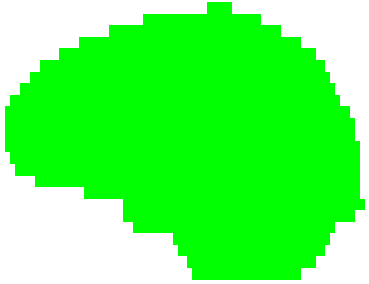 Binary labelmaprepresentation
(master)
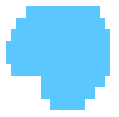 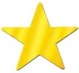 Volume Rendering
Only visualization
No data created!
Segmentation
Multiple representations
Segmentations module
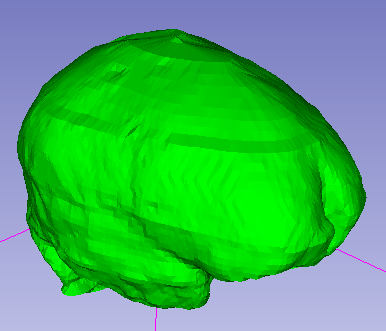 Segment Statistics
Measurements
Table created
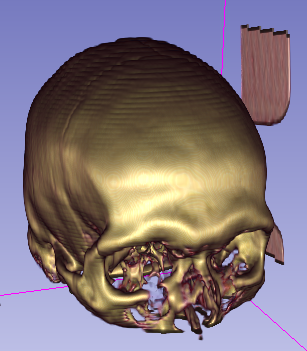 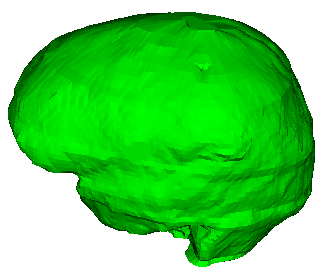 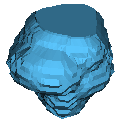 Closed surfacerepresentation
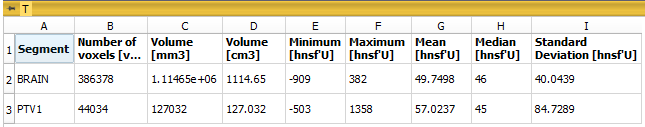 Statistics
Table: CSV, TSV
Surface model (mesh)
STL, VTK, OBJ, etc.
Connected triangles
Models module